Nový program podpory volnočasových aktivit jihočeských dětí
„Pomáháme s kroužky pro jihočeské děti“
pro školní rok 2023/2024


2023
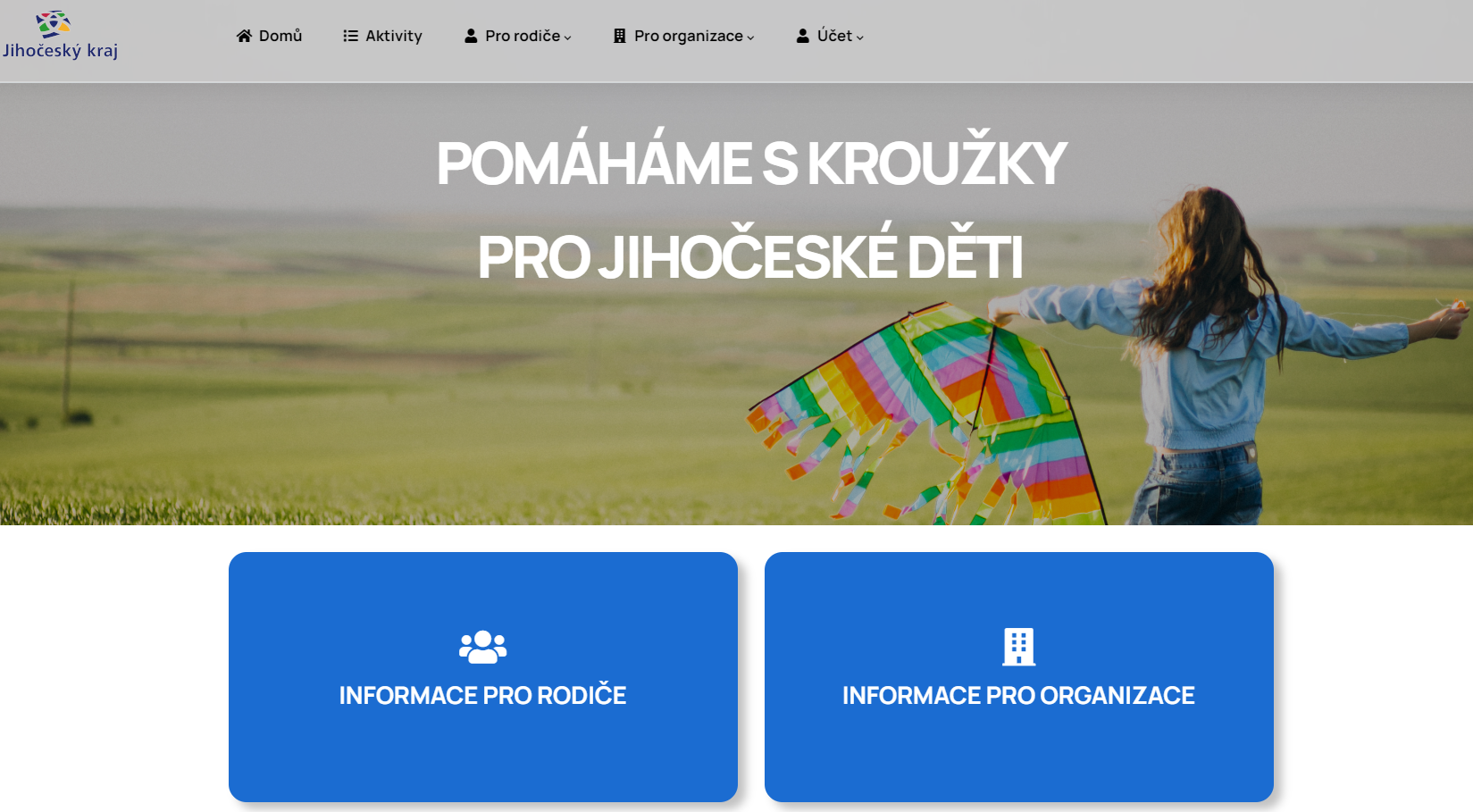 Úvod
Program „ Pomáháme s kroužky pro jihočeské děti“ navazuje na dotační program v roce 2022 s názvem „My v tom Jihočechy nenecháme I a II“.
Cílem těchto dvou programů bylo podpořit volnočasové aktivity jihočeských dětí (DP I) a seniory a jiné poživatele důchodů (DP II) v době zvyšujících se nákladů na energie, bydlení apod. 
Oba dva programy byly průběžně vyhodnocovány s ohledem na jejich zaměření, cílovou skupinu, administraci atd..
V obou programech bylo vyplaceno celkem cca 70 mil. Kč, z toho v DP I cca 10 mil. Kč a v DP II cca 60 mil. Kč.
Jihočeský kraj podpořil v DP I bezmála 6000 dětí.
Struktura podpořených aktivit v DP I
Proč chceme na program navázat?
Dlouhodobá krajská koncepční pomoc pro děti ze sociálně znevýhodněných rodin s rozvojem jejich vzdělání a talentu.

Vytvořit  koncept, který zajistí, že poskytnuté peníze lze použít pouze na podporu aktivit dětí a na nic jiného. 

Díky této pomoci odstraňovat bariéry pro rozvoj dětí což v konečném důsledku povede k jejich větší úspěšnosti a bude profitem pro celou společnost. 

Vytvořit koncept, který pracuje maximálně on-line a minimalizuje zátěž na zapojené organizace.
Pomáháme s kroužky pro jihočeské děti
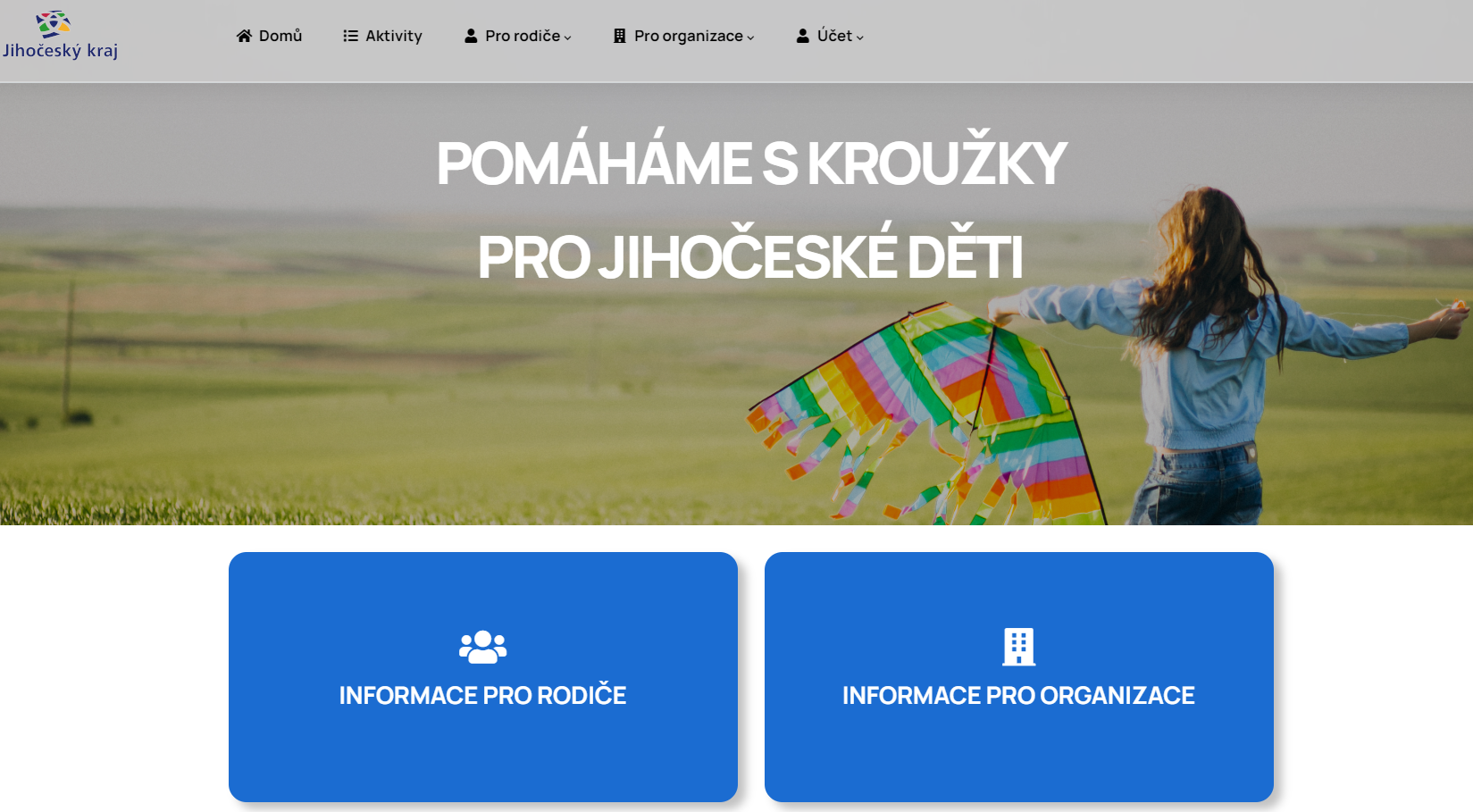 Základní informace
Nový program „Pomáháme s kroužky pro jihočeské děti“ bude vyhlášen na školní rok 2023/2024 s předpokladem pokračování i v dalších letech. 

Je zaměřen na podporu mimoškolních aktivit a mimoškolního vzdělávání v  sociálně znevýhodněných rodinách. 
Nárok na podporu se bude prokazovat požíváním některého typu dávky, který je v programu vyjmenován.
Zůstává podmínkou, že rodič, který jej čerpá, nesmí být dlouhodobě veden na úřadu práce.

Celý proces je maximálně zjednodušen a odstranili jsme všechny potenciální „překážky“ pro zapojení organizací.
Základní informace
Celková podpora pro jedno dítě je 4000,- Kč 
na školní rok 2023/2024 

Rodiče neobdrží od kraje peníze, ale tzv. kredity (1 kredit = 1 Kč),
které mohou uplatnit na mimoškolní aktivity.
  
Tím máme jistotu, že podpora nemůže být v rodině 
použita na něco jiného! 


Alokace programu pro školní rok 2023/2024 je 20 mil. Kč.


Financování obědů bude řešeno zapojením do programu MPSV s finančním podílem kraje.
Zjednodušení procesu
Podařilo se výrazně zjednodušit prokazování nároku i postup pro organizace zapojené do programu
Nárok nebude definován výší příjmu, ale čerpáním určité sociální dávky.
Zda rodič pobírá nějakou uznatelnou dávku a má tak nárok na podporu, bude  on-line ověřovat Úřad práce.
Odstranili jsme papírové formuláře a nutnost docházet na přepážku Úřadu práce pro potvrzení – vše lze vyřídit z počítače nebo mobilního telefonu. 
Dochází k ještě většímu zjednodušení administrace i pro organizace – tím chceme maximalizovat zapojení organizací a klubů do programu. 
Od 1.6.2023 bude spuštěna stránka programu https://krouzkyprojihocechy.cz  (dále jen „portál“).
Postup pro organizace
Postup pro organizace
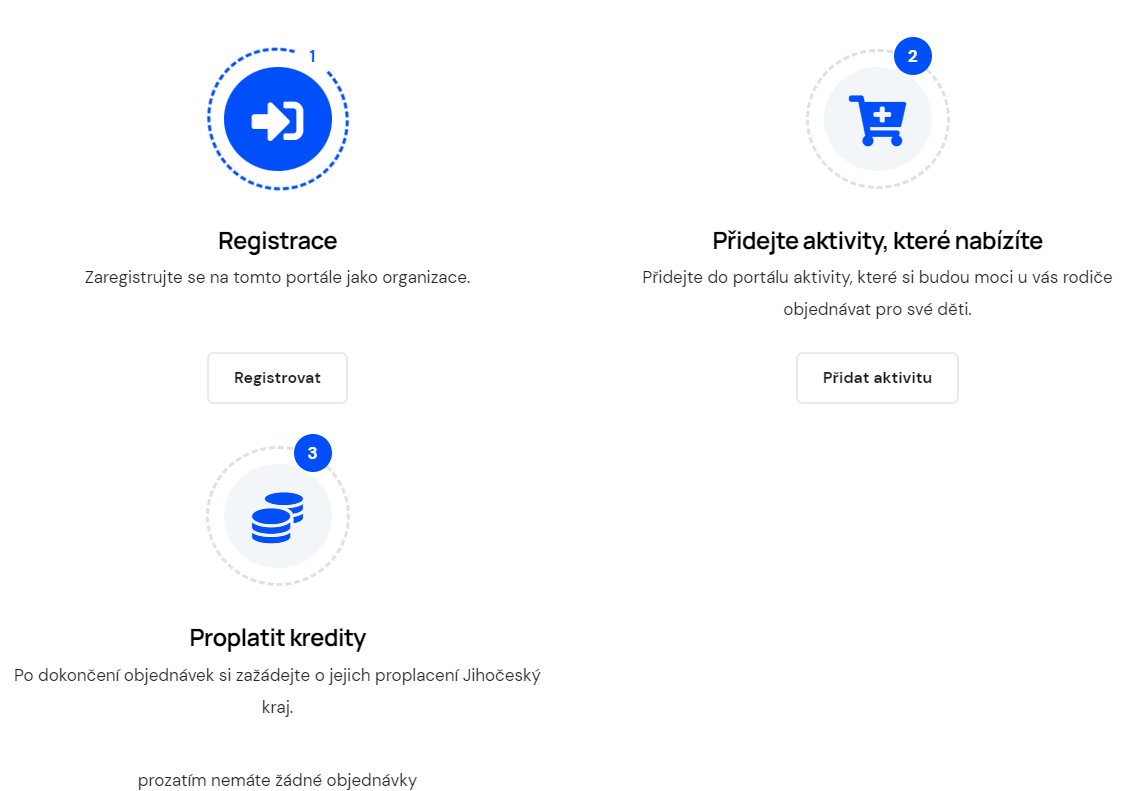 Postup pro organizace
Organizace se zaregistruje na portálu programu průběžně od 1.6.2023.
Zadá své evidenční údaje, část z nich se automaticky vyplní dle evidence ARES.
Do portálu se mohou hlásit pouze organizace, které svou činnost zahájily nejpozději dne 1.6.2022 a mají sídlo/provozovnu na území Jihočeského kraje. 
Organizace po registraci a schválení krajem zadá aktivity, které nabízí a které mohou děti čerpat a zadá cenu této aktivity. 
Program bude umět rozlišit cenu aktivity, uplatnitelné kredity, případně doplatek rodiče u organizace v penězích a hlídat, aby na některé dítě nebylo čerpáno více jak 4 000 kreditů. 
Poté, co je u organizace objednána aktivita a organizace potvrdí zařazení dítěte do aktivity/kroužku, organizace zašle žádost kraji o proplacení těchto aktivit – poskytnutí daru.
Postup pro organizace
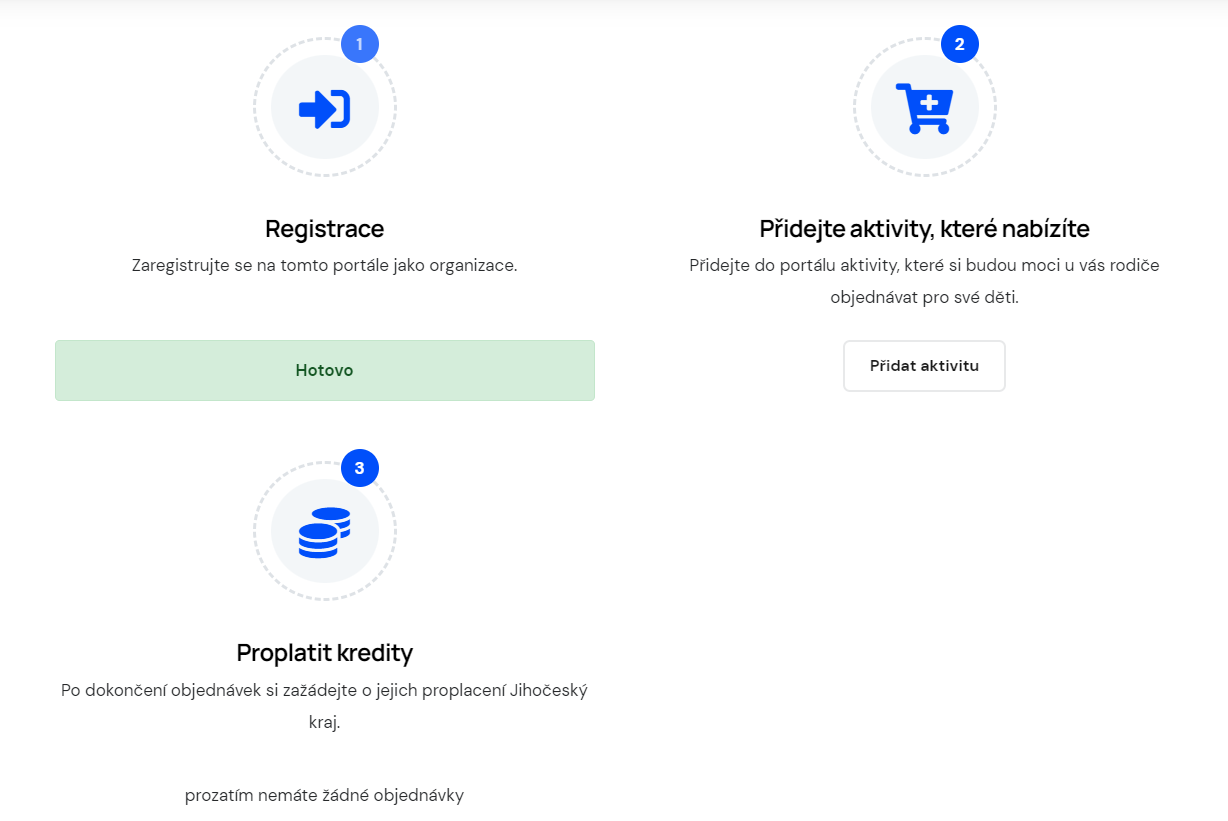 Postup pro organizace
Organizace se zaregistruje na portálu programu průběžně od 1.6.2023.
Zadá své evidenční údaje, část z nich se automaticky vyplní dle evidence ARES.
Do portálu se mohou hlásit pouze organizace, které svou činnost zahájily nejpozději dne 1.6.2022 a mají sídlo/provozovnu na území Jihočeského kraje. 
Organizace po registraci a schválení krajem zadá aktivity, které nabízí a které mohou děti čerpat a zadá cenu této aktivity.
Program bude umět rozlišit cenu aktivity, uplatnitelné kredity, případně doplatek rodiče u organizace v penězích a hlídat, aby na některé dítě nebylo čerpáno více jak 4 000 kreditů. 
Poté, co je u organizace objednána aktivita a organizace potvrdí zařazení dítěte do aktivity/kroužku, organizace zašle žádost kraji o proplacení těchto aktivit – poskytnutí daru.
Postup pro organizace – evidence aktivit
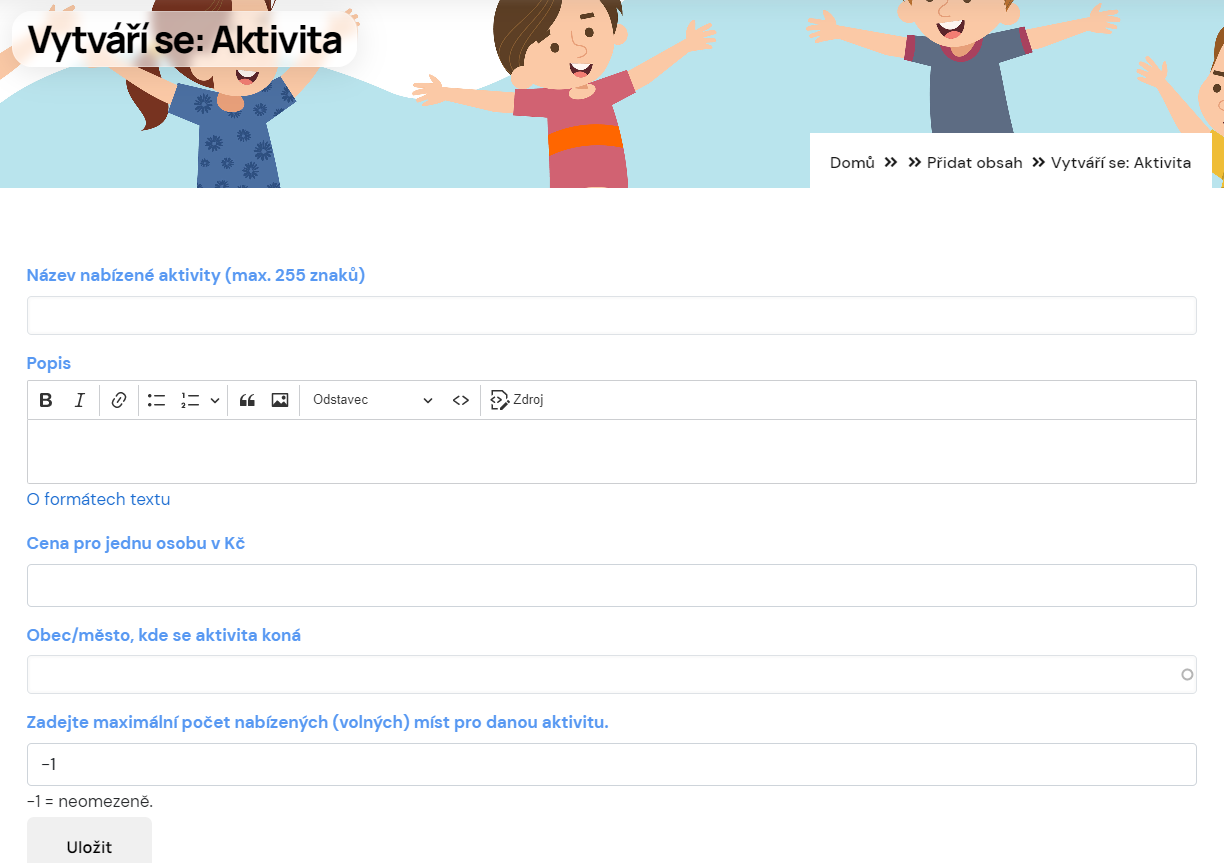 Postup pro organizace
Organizace se zaregistruje na portálu programu průběžně od 1.6.2023.
Zadá své evidenční údaje, část z nich se automaticky vyplní dle evidence ARES.
Do portálu se mohou hlásit pouze organizace, které svou činnost zahájily nejpozději dne 1.6.2022 a mají sídlo/provozovnu na území Jihočeského kraje. 
Organizace po registraci a schválení krajem zadá aktivity, které nabízí a které mohou děti čerpat a zadá cenu této aktivity.
Program bude umět rozlišit cenu aktivity, uplatnitelné kredity, případně doplatek rodiče u organizace v penězích a hlídat, aby na některé dítě nebylo čerpáno více jak 4 000 kreditů. 
Poté, co je u organizace objednána aktivita a organizace potvrdí zařazení dítěte do aktivity/kroužku, organizace zašle žádost kraji o proplacení těchto aktivit – poskytnutí daru.
Postup pro organizace
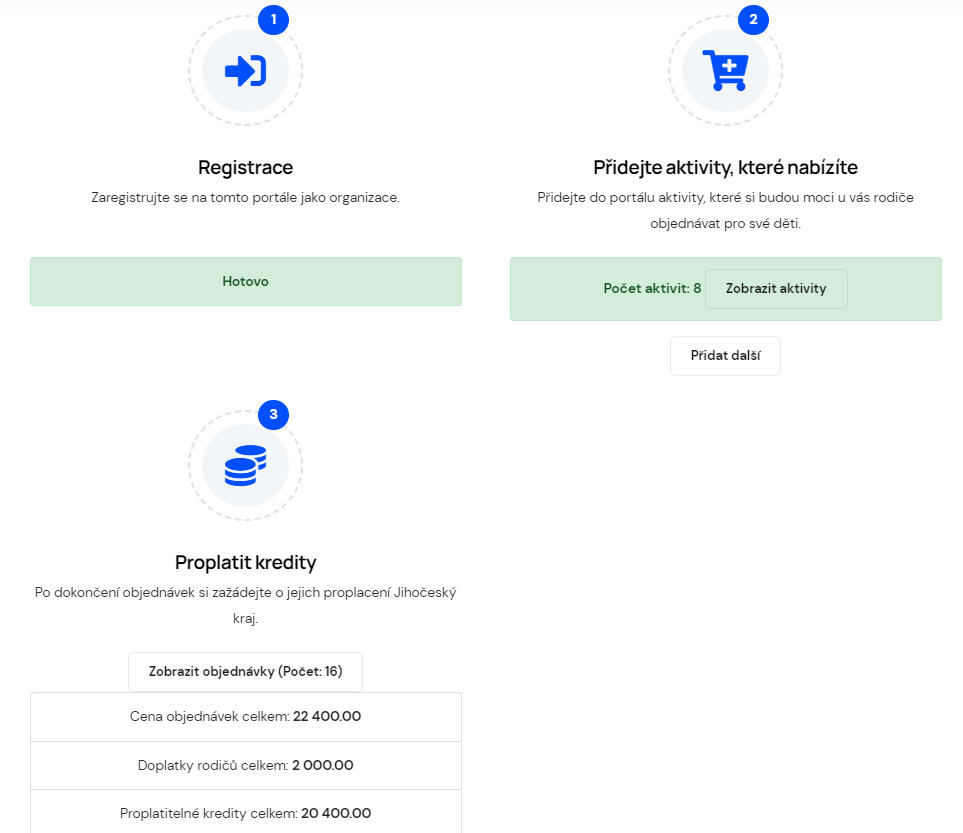 Postup pro organizace byl upraven tak, aby odpadl jakýkoli argument na administrativní náročnost a zapojili jsme jich do programu maximum.
Postup pro rodiče
Postup pro rodiče
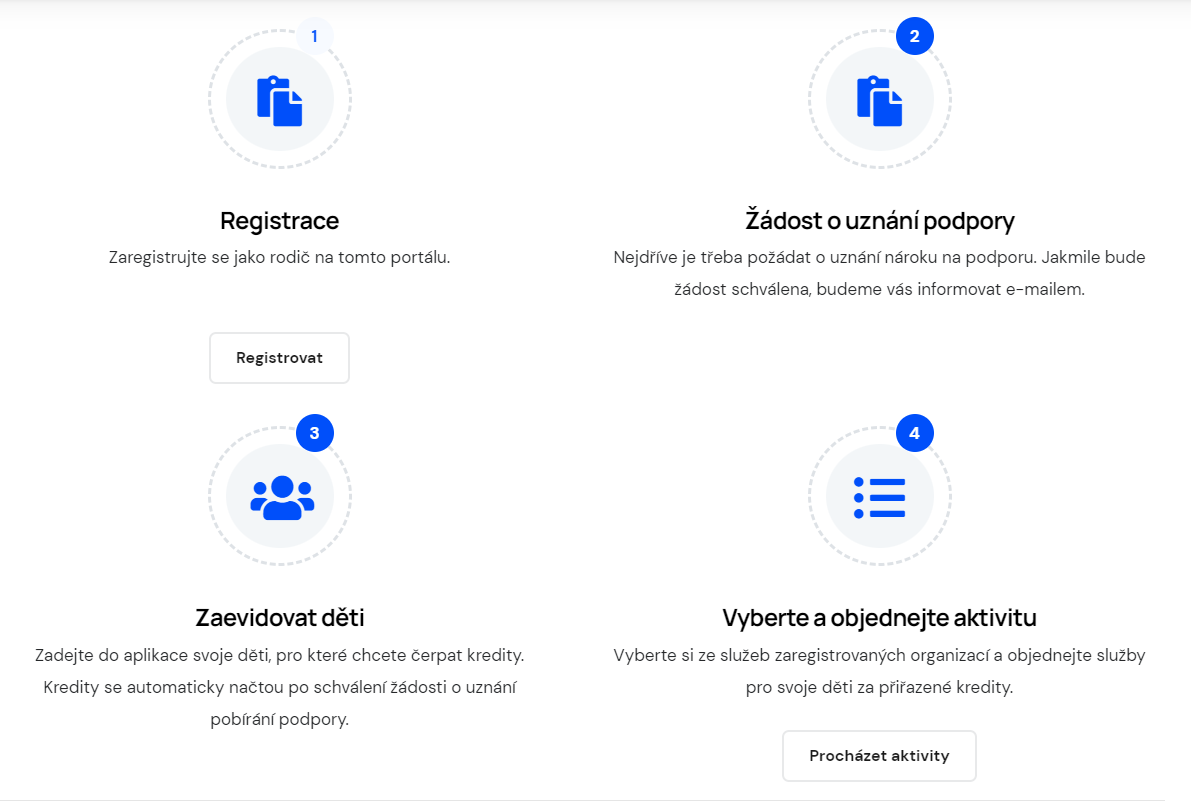 Postup pro rodiče
Rodič se zaregistruje na portálu programu, uvede své kontaktní údaje a zaškrtne, kterou dávku pobírá. 
Rodič poté čeká na schválení ze strany kraje, resp. Úřadu práce.
Úřad práce zkontroluje typ dávky, který rodič pobírá a on-line potvrdí tuto informaci zpět kraji v portálu programu. 
Poté rodič zaeviduje do systému své děti a na každé z nich obdrží 4 000 kreditů. 
Tyto kredity pak uplatňuje u organizací, které mezitím do portálu doplnily nabídku svých aktivit. 
Rodič může uplatnit všechny kredity u více organizací, v případě, že nemá dostatek kreditů, může zbytek doplatit hotově v organizaci.
Postup pro rodiče
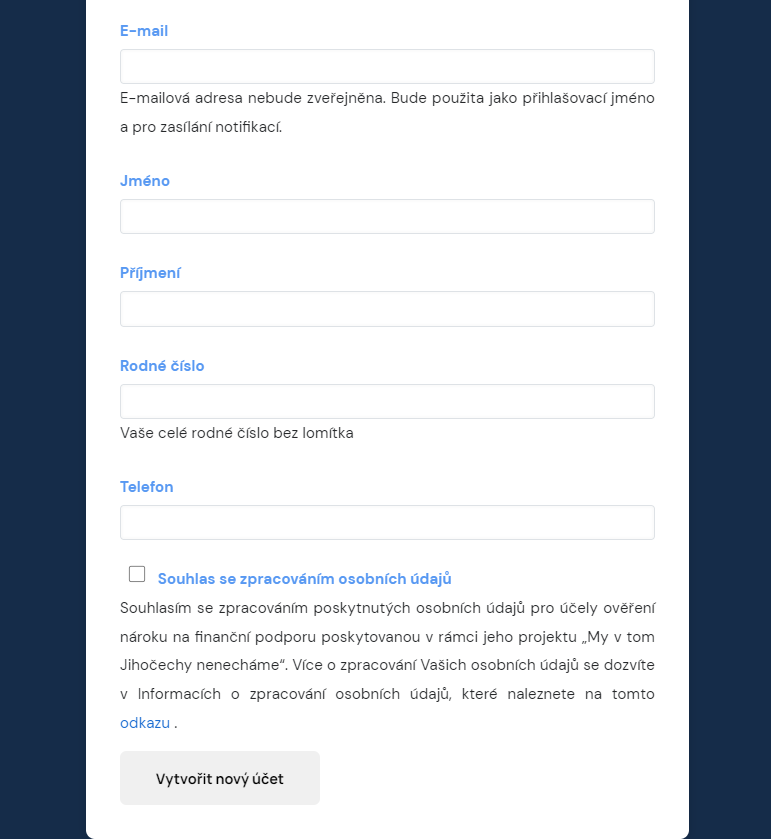 Postup pro rodiče
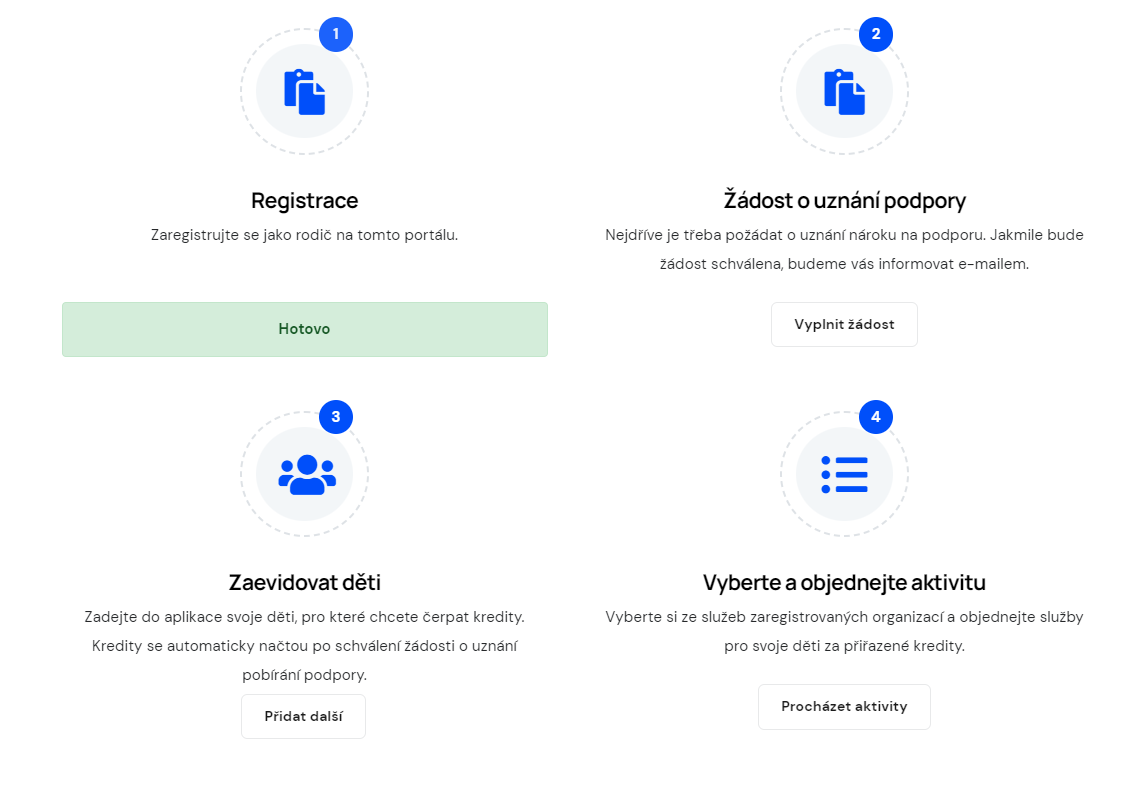 Postup pro rodiče
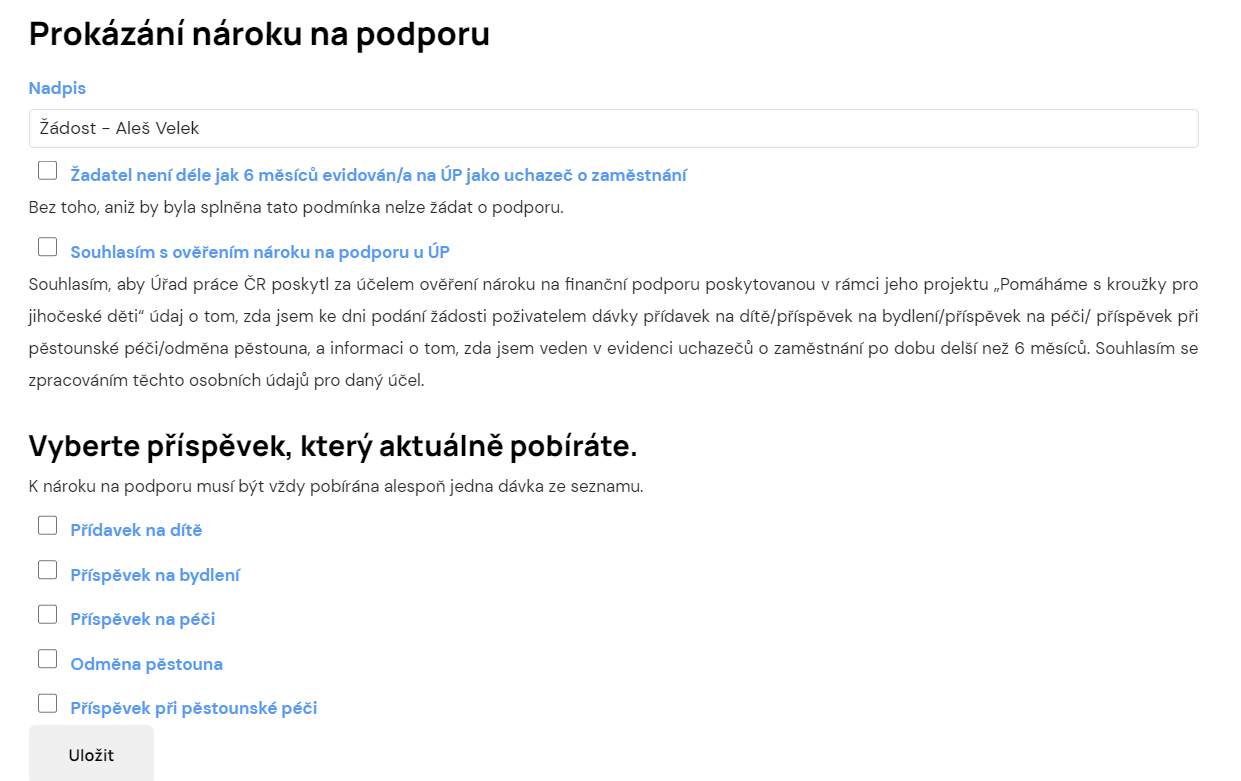 Postup pro rodiče
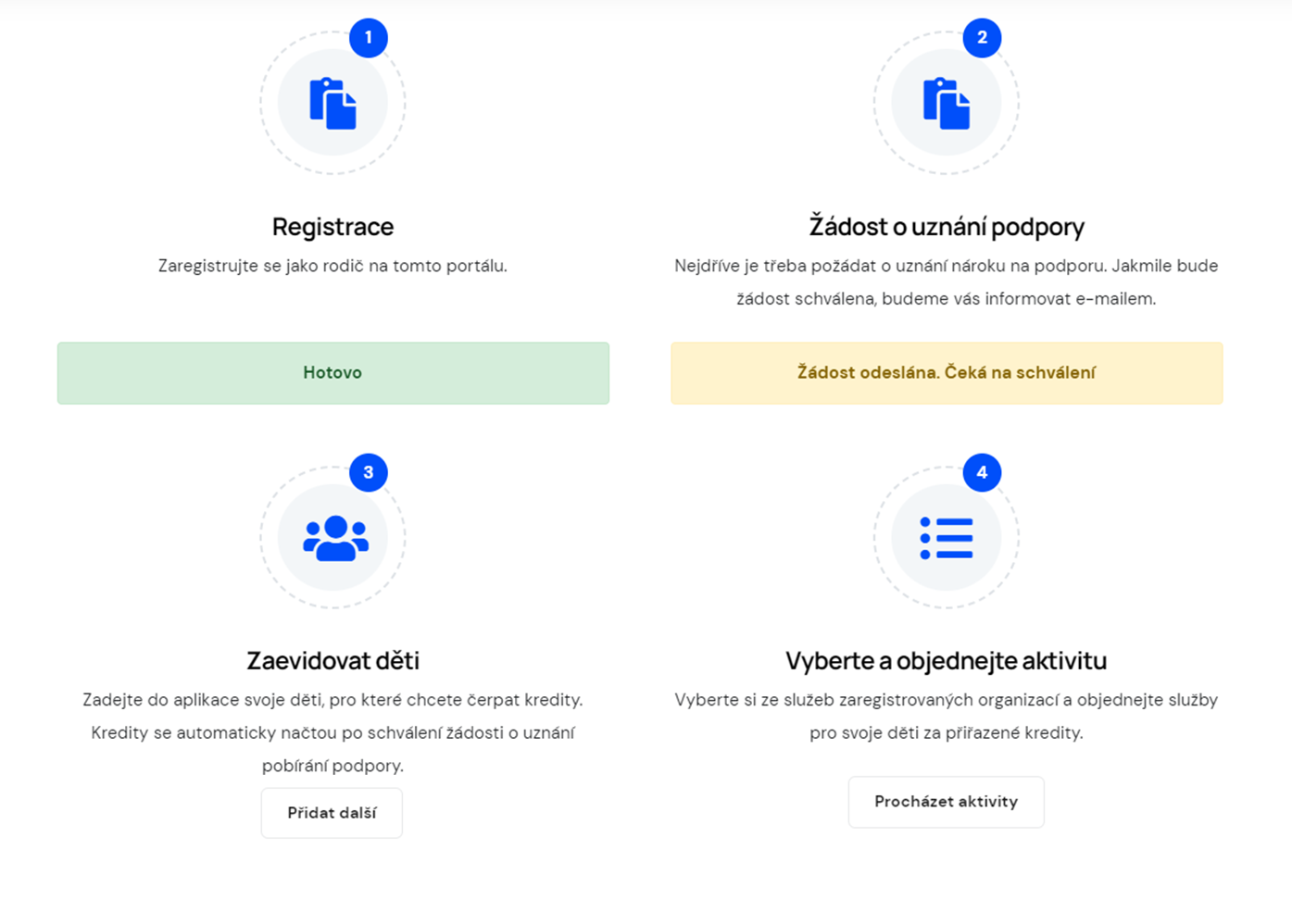 Postup pro rodiče
Rodič se zaregistruje na portálu programu, uvede své kontaktní údaje a zaškrtne, kterou dávku pobírá. 
Rodič poté čeká na schválení ze strany kraje, resp. Úřadu práce.
Úřad práce zkontroluje typ dávky, který rodič pobírá a on-line potvrdí tuto informaci zpět kraji v portálu programu. 
Poté rodič zaeviduje do systému své děti a na každé z nich obdrží 4 000 kreditů. 
Tyto kredity pak uplatňuje u organizací, které mezitím do portálu doplnily nabídku svých aktivit. 
Rodič může uplatnit všechny kredity u více organizací, v případě, že nemá dostatek kreditů, může zbytek doplatit hotově v organizaci.
Postup pro rodiče
Rodič se zaregistruje na portálu programu, uvede své kontaktní údaje a zaškrtne, kterou dávku pobírá. 
Rodič poté čeká na schválení ze strany kraje, resp. Úřadu práce.
Úřad práce zkontroluje typ dávky, který rodič pobírá a on-line potvrdí tuto informaci zpět kraji v portálu programu. 
Poté rodič zaeviduje do systému své děti a na každé z nich obdrží 4 000 kreditů. 
Tyto kredity pak uplatňuje u organizací, které mezitím do portálu doplnily nabídku svých aktivit. 
Rodič může uplatnit všechny kredity u více organizací, v případě, že nemá dostatek kreditů, může zbytek doplatit hotově v organizaci.
Postup pro rodiče – schválení Úřadem práce
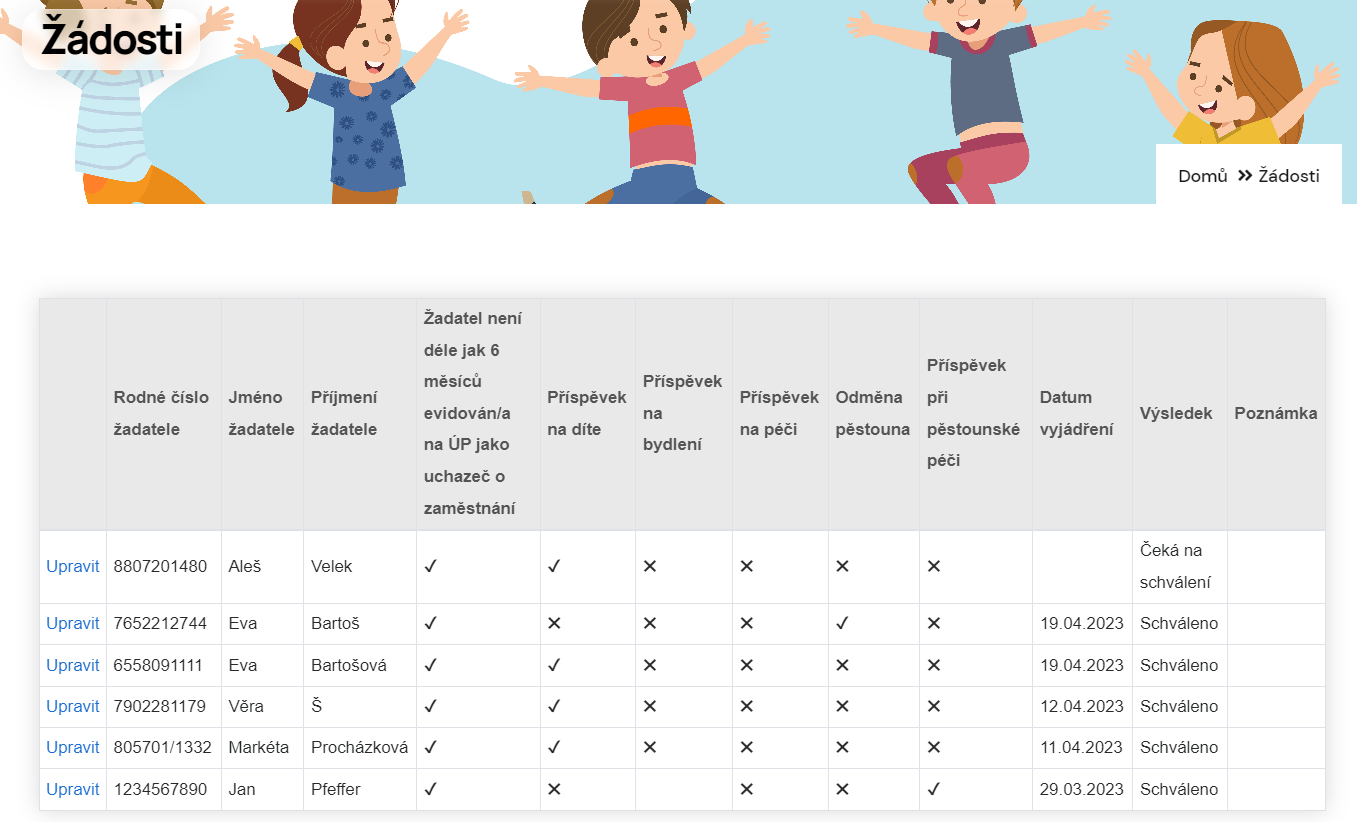 Velké poděkování úřadu práce za spolupráci a vedení krajského úřadu a IT odboru za přípravu!
Postup pro rodiče
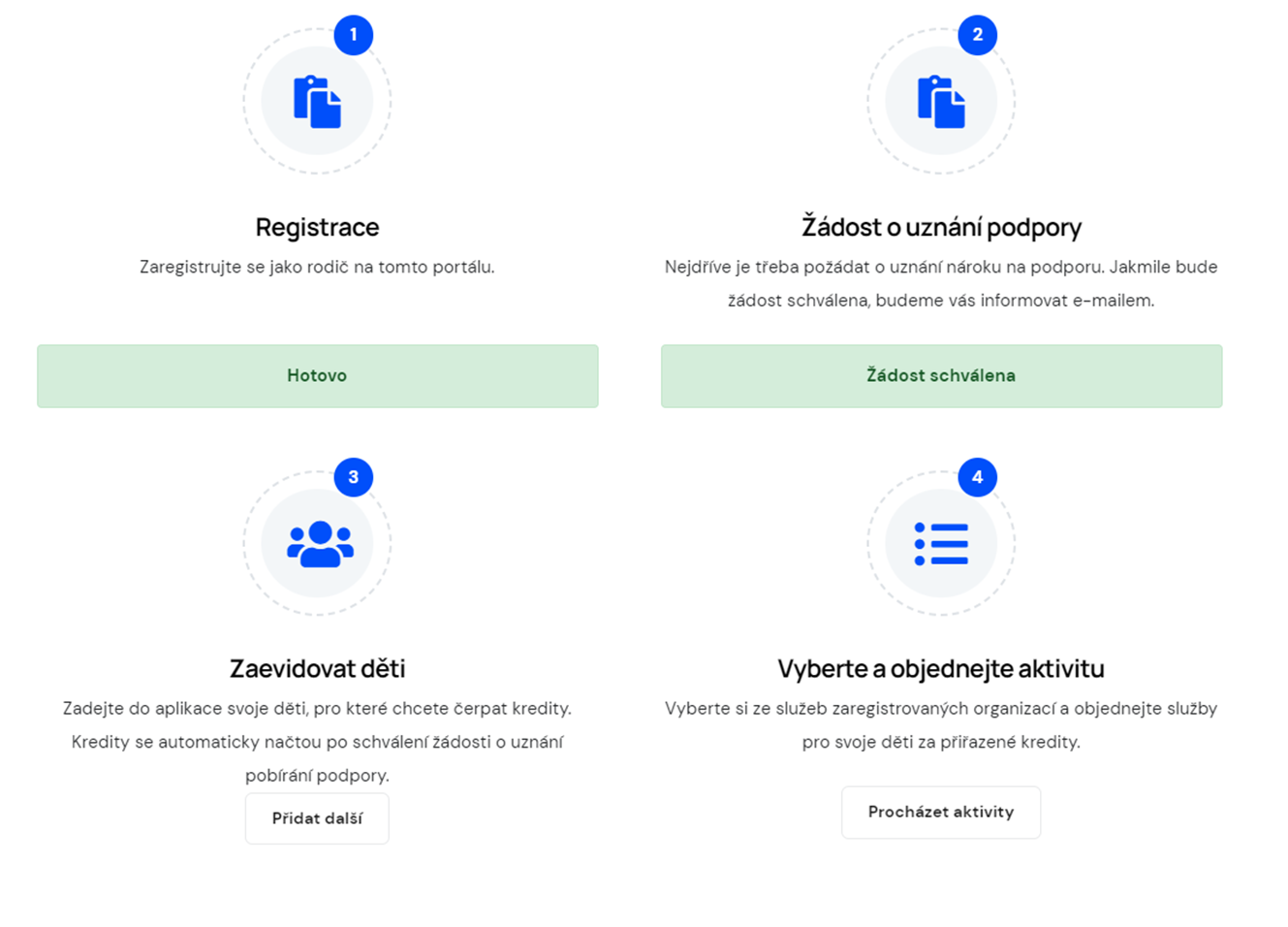 Postup pro rodiče
Rodič se zaregistruje na portálu programu, uvede své kontaktní údaje a zaškrtne, kterou dávku pobírá. 
Rodič poté čeká na schválení ze strany kraje, resp. Úřadu práce.
Úřad práce zkontroluje typ dávky, který rodič pobírá a on-line potvrdí tuto informaci zpět kraji v portálu programu. 
Rodič zaeviduje do systému své děti.
Na každé z nich obdrží 4 000 kreditů. 
Tyto kredity pak uplatňuje u organizací, které mezitím do portálu doplnily nabídku svých aktivit. 
Rodič může uplatnit všechny kredity u více organizací, v případě, že nemá dostatek kreditů, může zbytek doplatit hotově v organizaci.
Postup pro rodiče – přidání dítěte
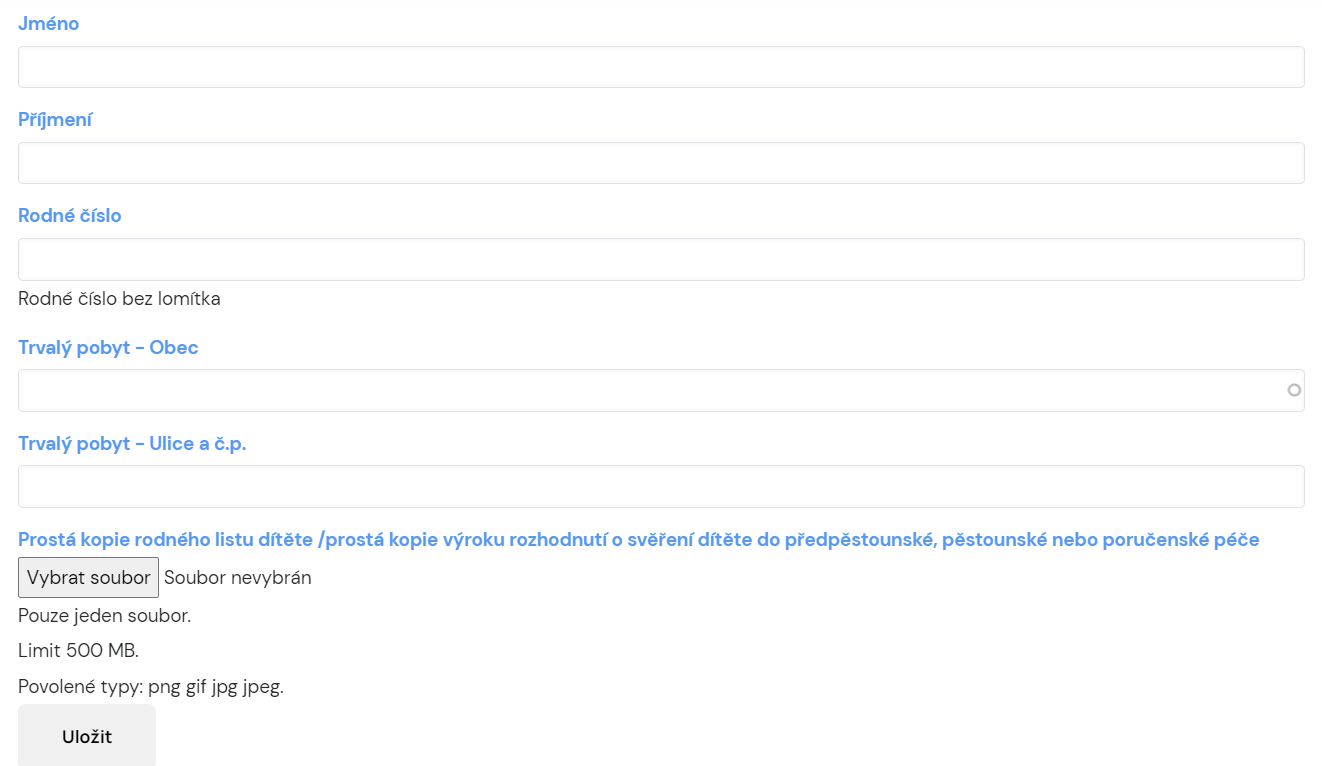 Postup pro rodiče
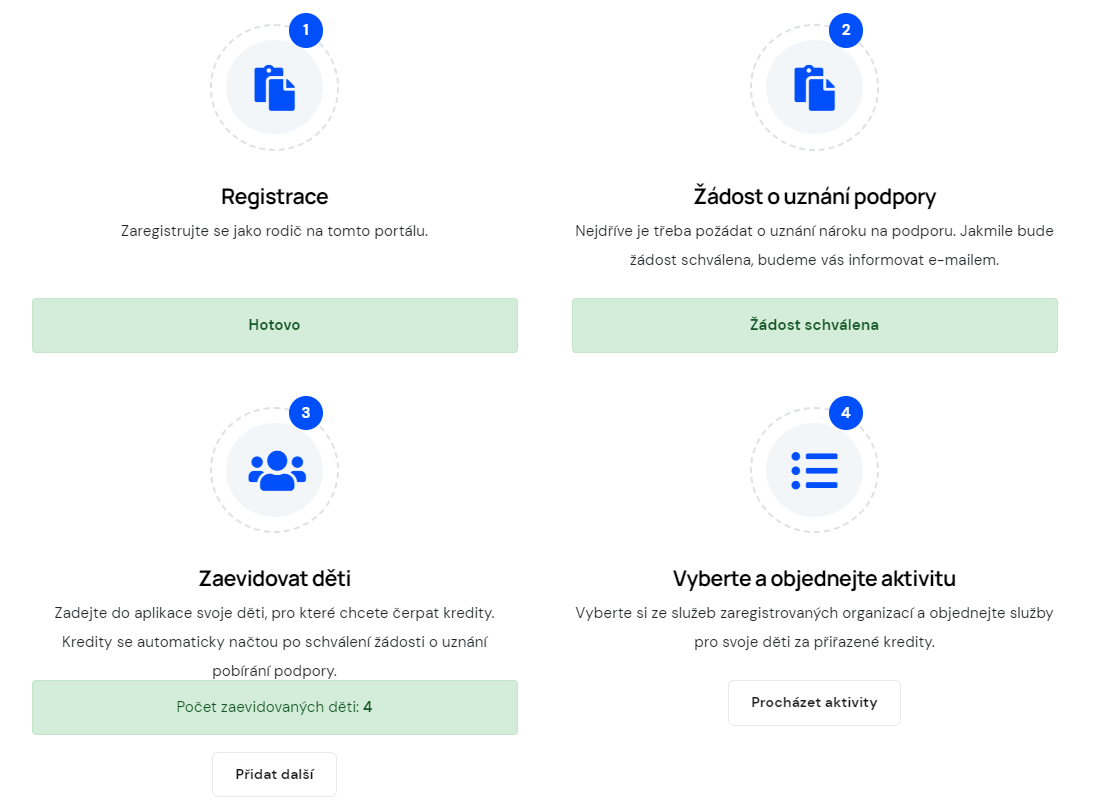 Postup pro rodiče
Rodič se zaregistruje na portálu programu, uvede své kontaktní údaje a zaškrtne, kterou dávku pobírá. 
Rodič poté čeká na schválení ze strany kraje, resp. Úřadu práce.
Úřad práce zkontroluje typ dávky, který rodič pobírá a on-line potvrdí tuto informaci zpět kraji v portálu programu. 
Rodič zaeviduje do systému své děti.
Na každé z nich obdrží 4 000 kreditů. 
Tyto kredity pak uplatňuje u organizací, které mezitím do portálu doplnily nabídku svých aktivit. 
Rodič může uplatnit všechny kredity u více organizací, v případě, že nemá dostatek kreditů, může zbytek doplatit hotově v organizaci.
Postup pro rodiče
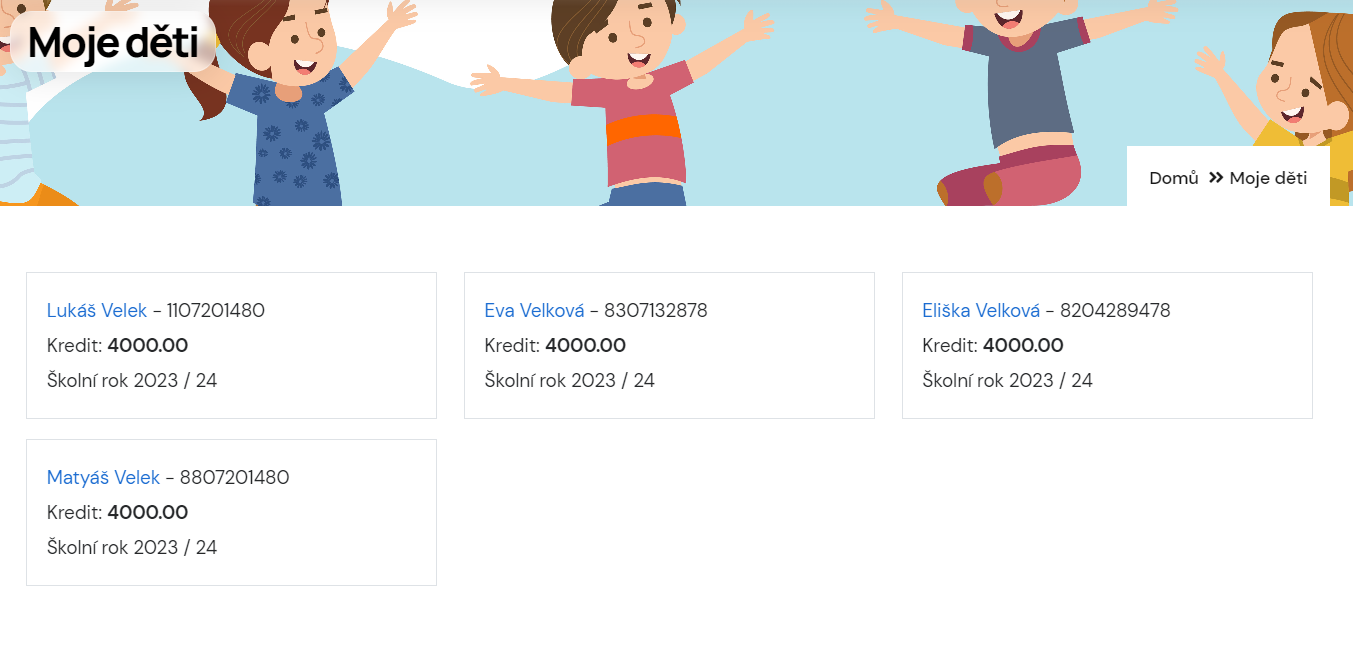 Postup pro rodiče
Rodič se zaregistruje na portálu programu, uvede své kontaktní údaje a zaškrtne, kterou dávku pobírá. 
Rodič poté čeká na schválení ze strany kraje, resp. Úřadu práce.
Úřad práce zkontroluje typ dávky, který rodič pobírá a on-line potvrdí tuto informaci zpět kraji v portálu programu. 
Poté rodič zaeviduje do systému své děti a na každé z nich obdrží 4 000 kreditů. 
Tyto kredity pak uplatňuje u organizací, které mezitím do portálu doplnily nabídku svých aktivit. 
Rodič může uplatnit všechny kredity u více organizací, v případě, že nemá dostatek kreditů, může zbytek doplatit hotově v organizaci.
Výběr aktivity rodičem
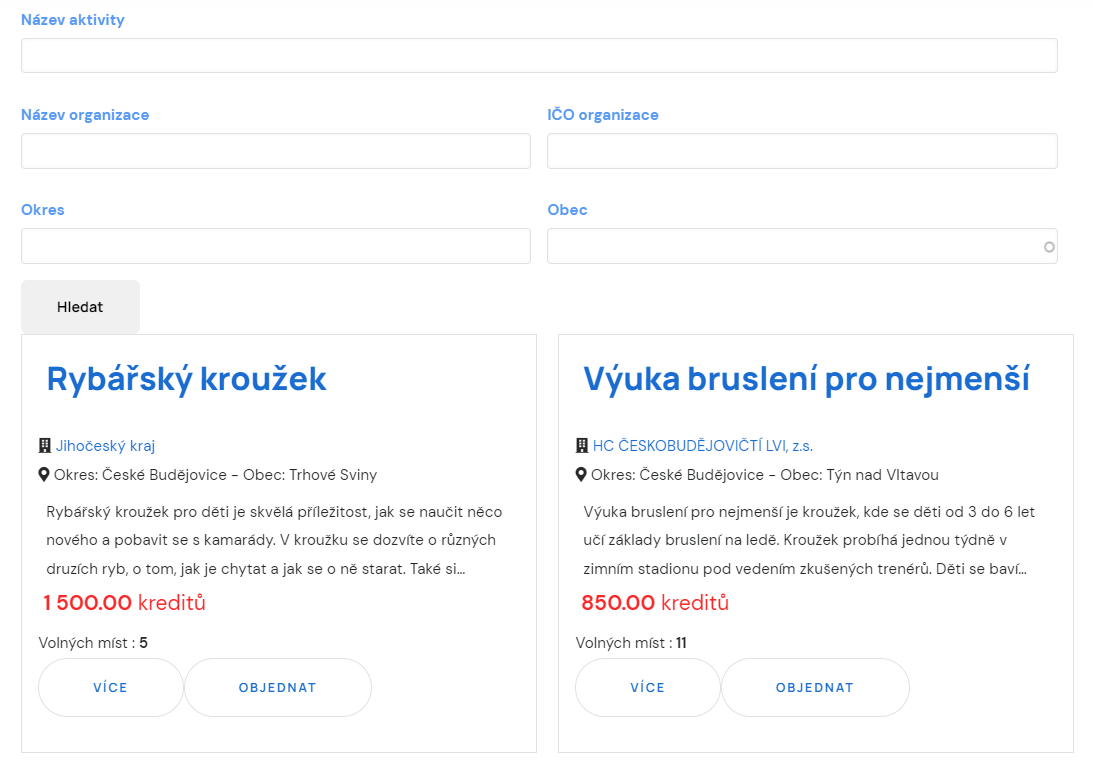 Postup pro rodiče
Rodič se zaregistruje na portálu programu, uvede své kontaktní údaje a zaškrtne, kterou dávku pobírá. 
Rodič poté čeká na schválení ze strany kraje, resp. Úřadu práce.
Úřad práce zkontroluje typ dávky, který rodič pobírá a on-line potvrdí tuto informaci zpět kraji v portálu programu. 
Poté rodič zaeviduje do systému své děti a na každé z nich obdrží 4 000 kreditů. 
Tyto kredity pak uplatňuje u organizací, které mezitím do portálu doplnily nabídku svých aktivit. 
Rodič může uplatnit všechny kredity u více organizací. Pokud dítě nemá na nějakou aktivitu dostatek kreditů, může úhradu kombinovat a zbytek doplatit hotově v organizaci.
Objednávka
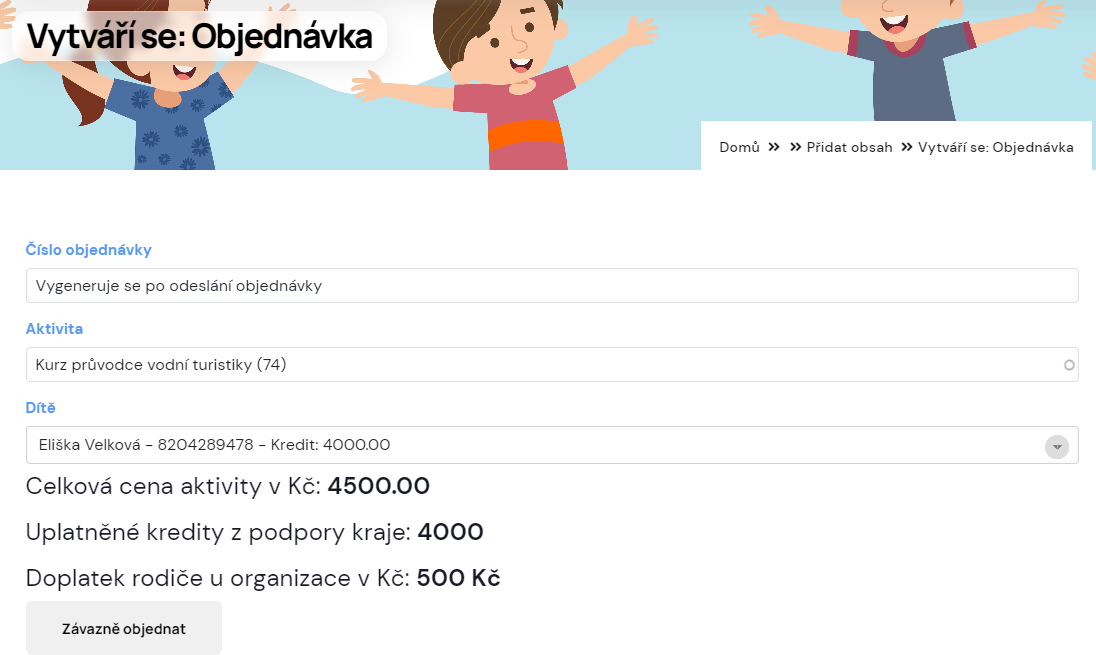 Cílená pomoc při rozvoji a vzdělání dětí ze  sociálně slabších rodin vede k odstraňování bariér v rozvoji dětí a je dobrou investicí do budoucnosti celé společnosti.
Děkuji za pozornost.MUDr. Martin Kubahejtman kraje